Лингвистическая разминка.
Глубокое заблуждение считать, будто мы плохо работаем оттого, что нам скучно и неинтересно.  Дело обстоит как раз наоборот: нам неинтересно оттого, что мы плохо работаем, нетщательно, без духовной активности!  Кто старается работать лучше – тому интересно.  Кто отлынивает от работы – тому скучно.
При каком условии работа становится интересной?
Определите род имен существительных.
георгин 
туфли 
манжеты 
ботинки 
овощи
ведёрки 
тюль
какао
вуаль
лебедь 
кофе
мужской род
туфля – женский род
манжета – женский род
ботинок – мужской род
овощ – мужской род
ведёрко – средний род
мужской род
средний род
женский род
мужской род
мужской род
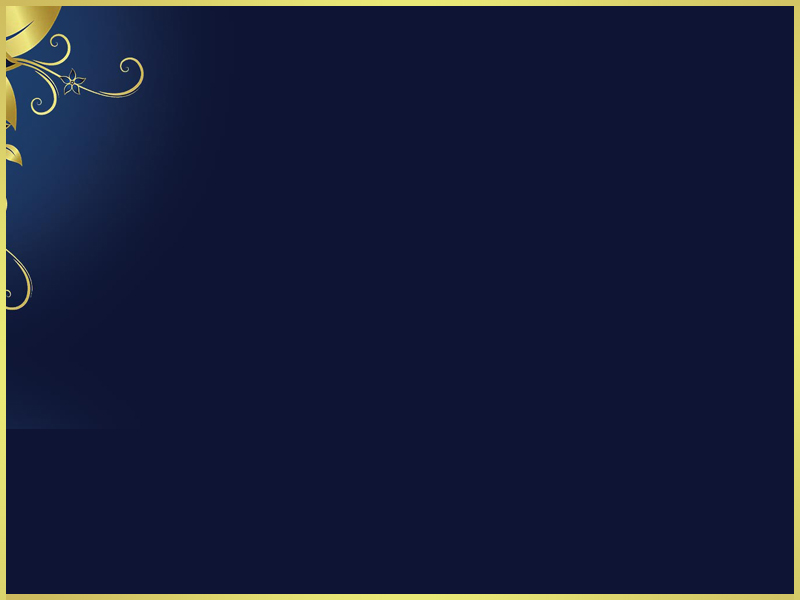 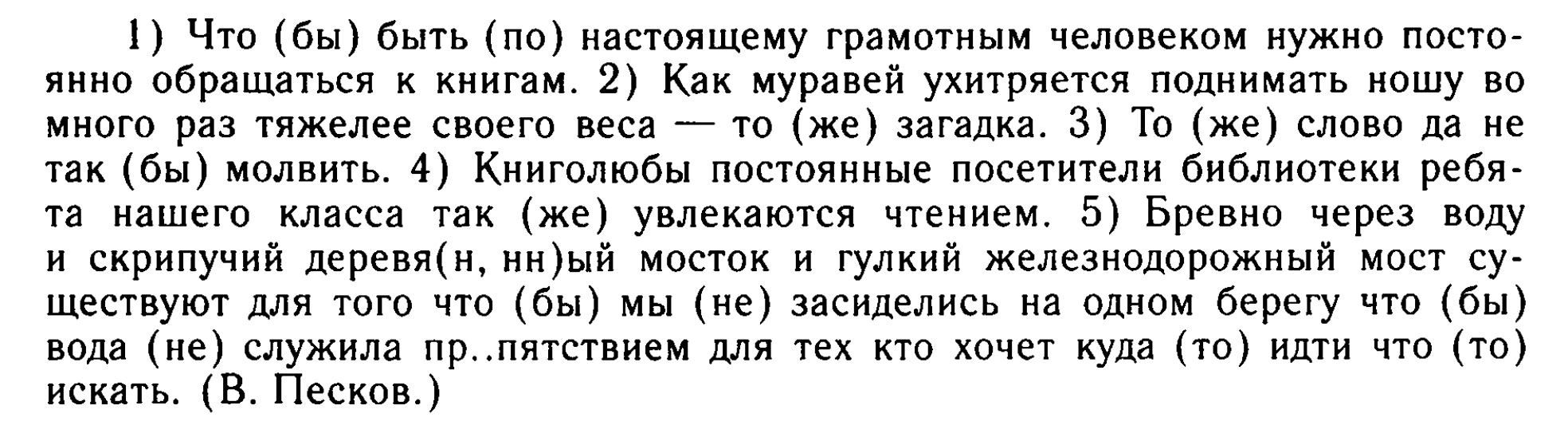 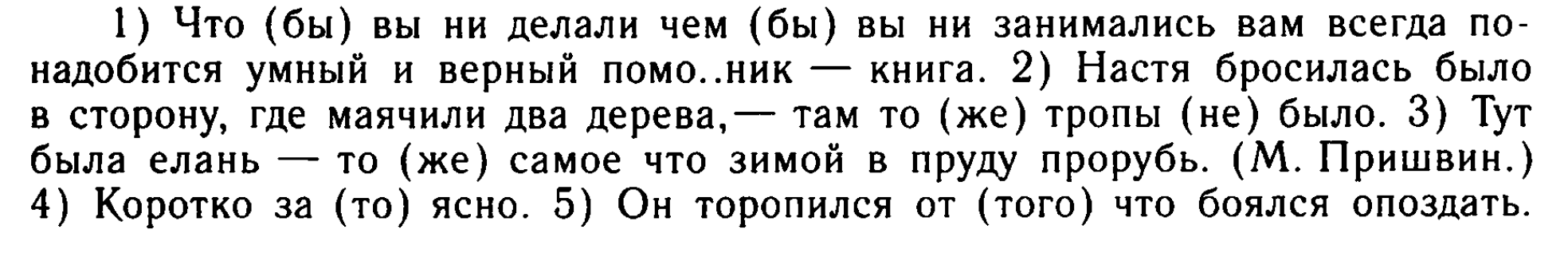 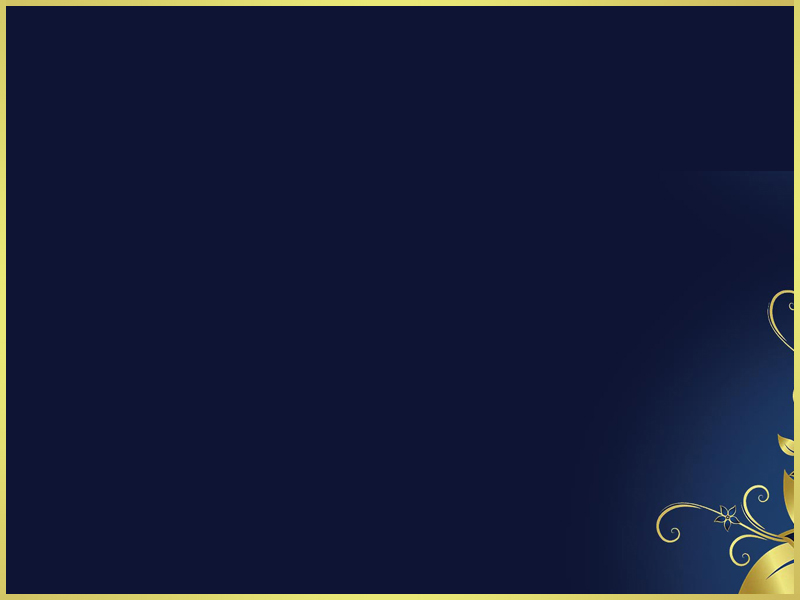 Один американский хирург прославился пластическими операциями на лице: самых уродливых людей он превращал в красавцев.  Однако некоторые пациенты жаловались, что они по-прежнему некрасивы.  Врач сделал вывод: дело не в  том, какое у человека лицо, а в том, каким он видит себя сам! Если человек видит себя красивым, он и вправду становится красив.  Если же его не покидает мысль, что он безобразен, он становится угловатым, неуклюжим, глаза его смотрят тускло.
До каких пор человек будет красивым?
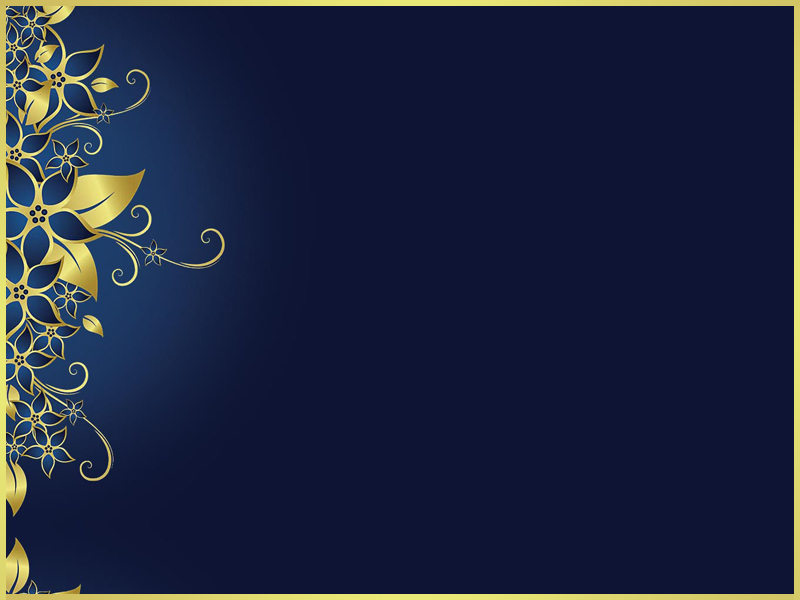 Автор:

 Заплатина Е.И., учитель русского языка и литературы МБОУ Еткульская СОШ
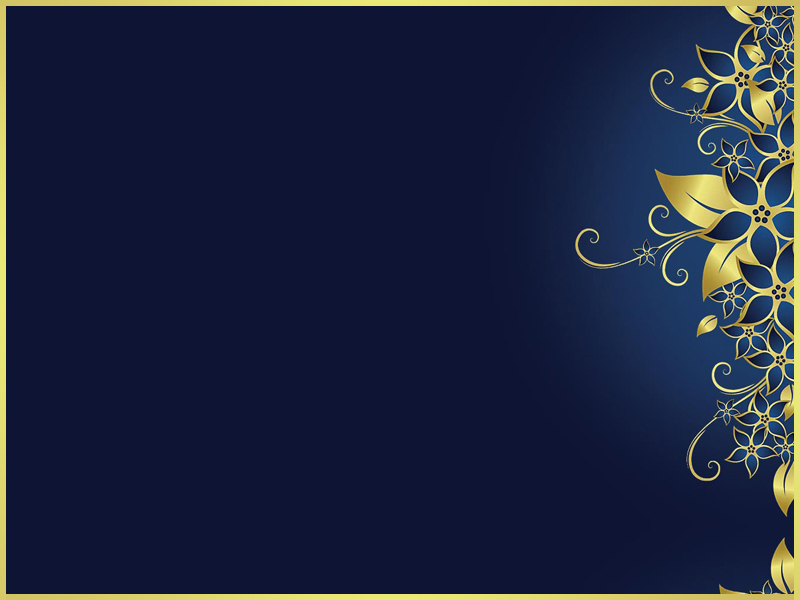 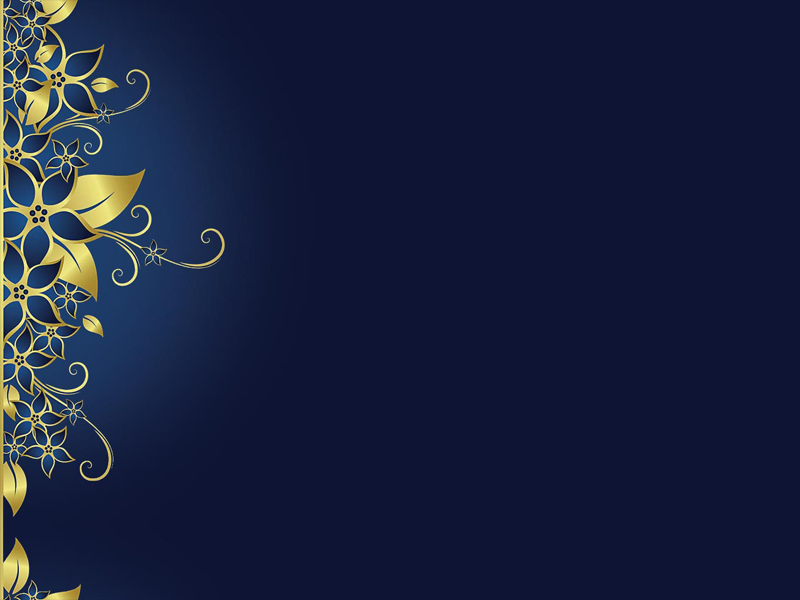 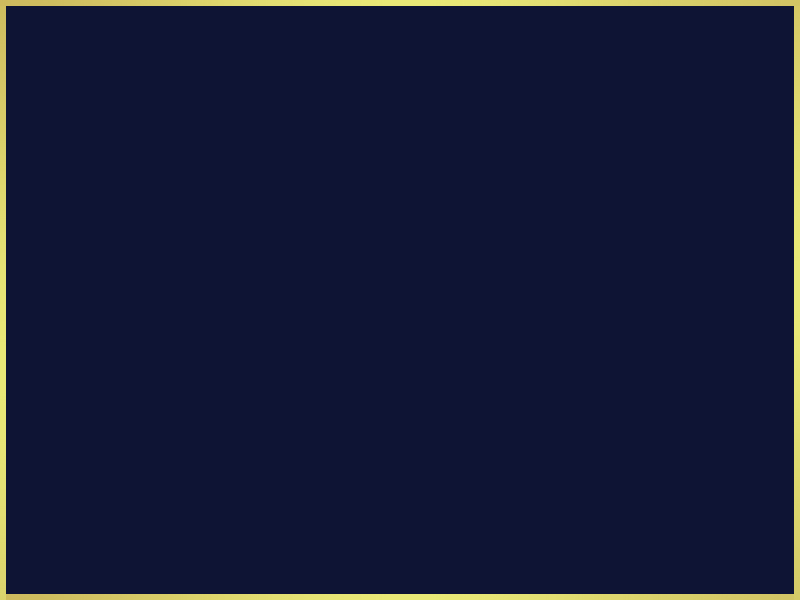